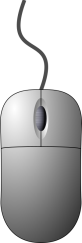 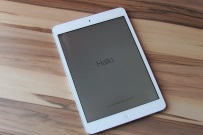 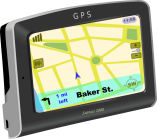 Digital
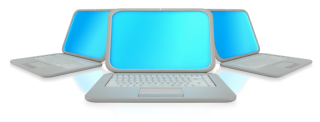 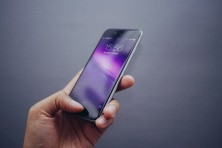 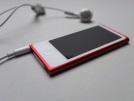 Systems
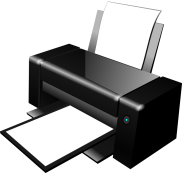 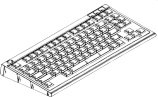 What are they?
[Speaker Notes: iPad - PIX1861/pixabay.com, public domain
Hand holding iPhone - fancycrave1/pixabay.com, public domain
iPod nano and headphones - LudewigMe/pixabay.com, public domain]
Digital Systems include:
Hardware
Software
Peripheral Devices
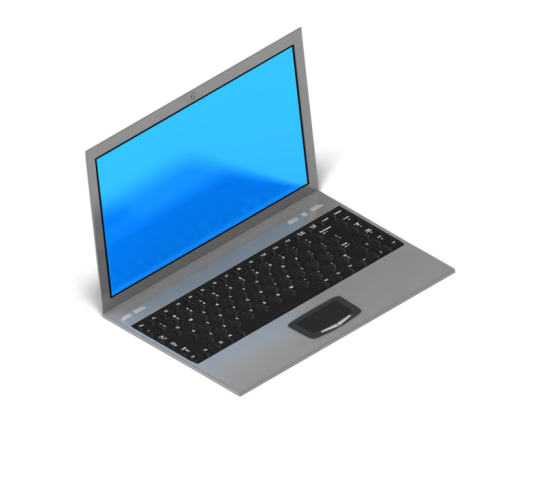 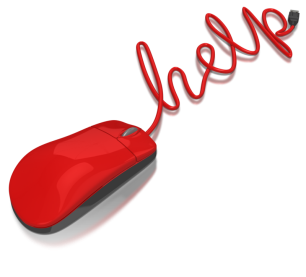 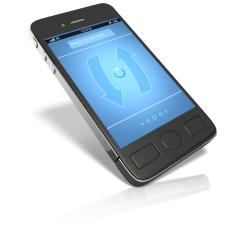 Hardware includes the physical parts of the computer system.  These are the components you can touch and see.
Mouse
Laptop
Tablet
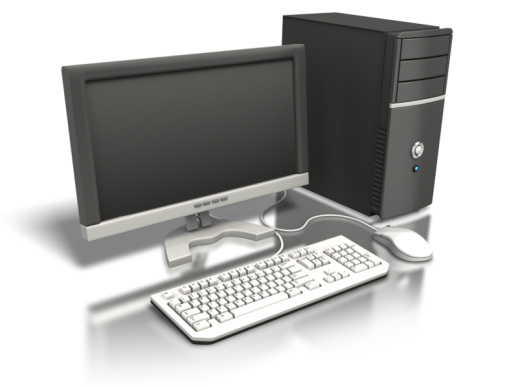 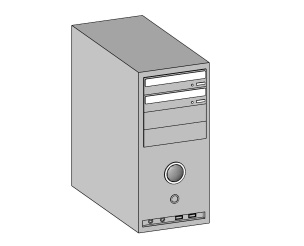 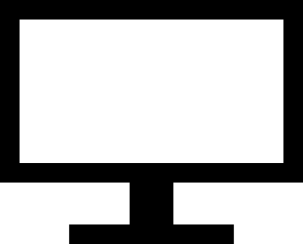 Tower
Monitor
Keyboard
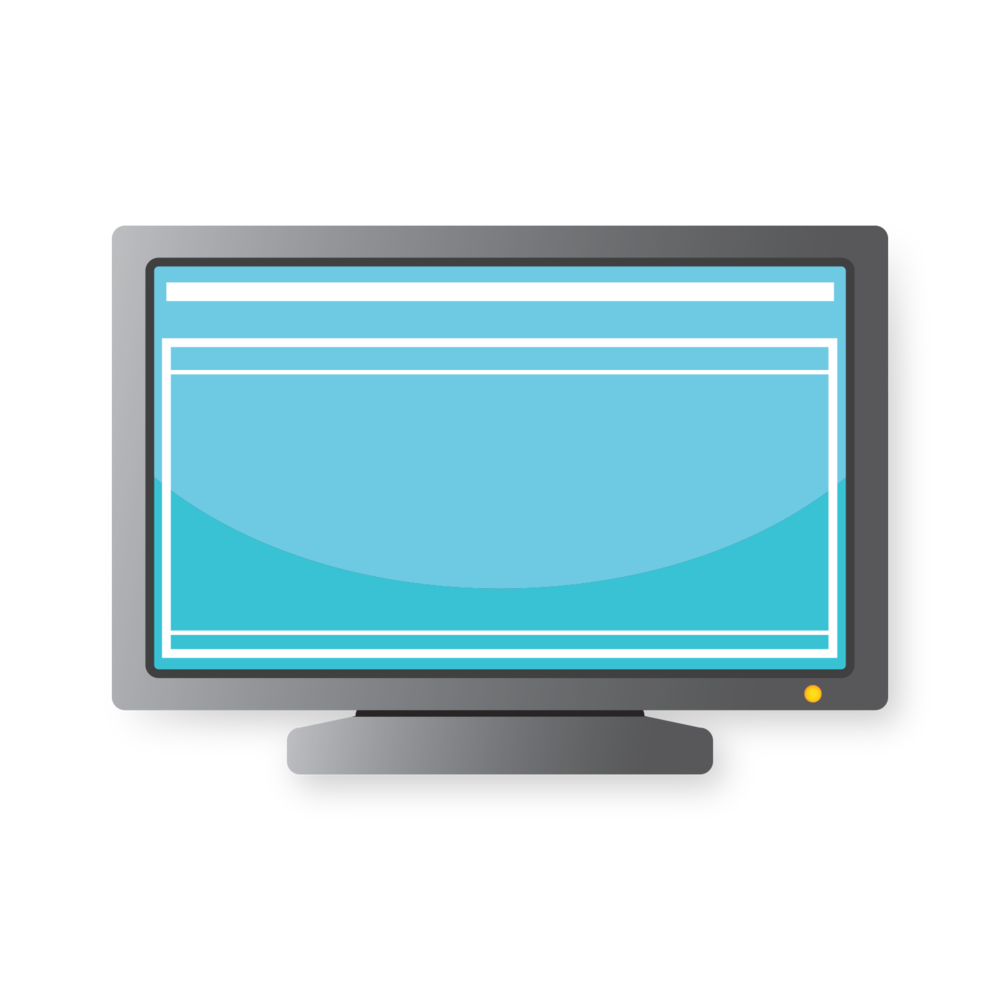 Hardware
A monitor displays images and texts
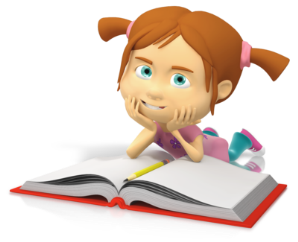 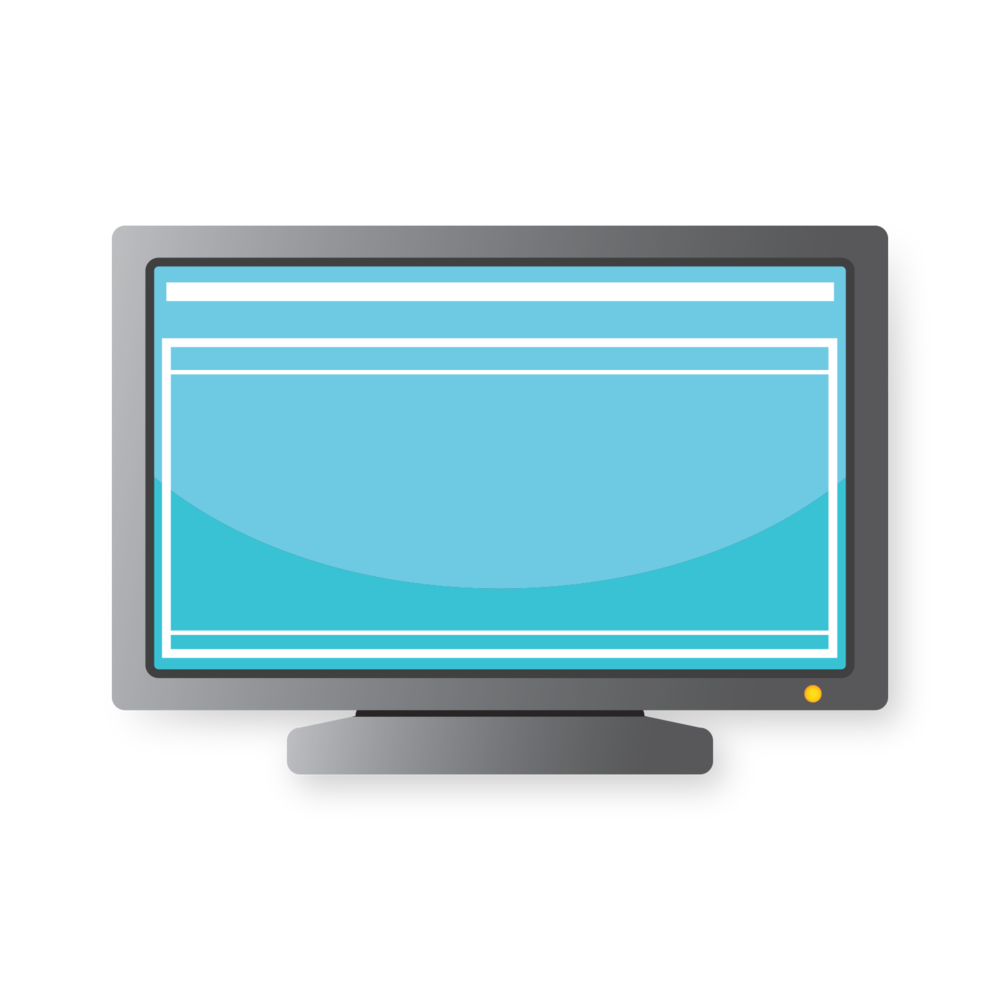 Software is a set of instructions that tells the computer what to do.
Software includes:
Word Processor
Slideshow
Spreadsheet
Games
Apps
Photo editor
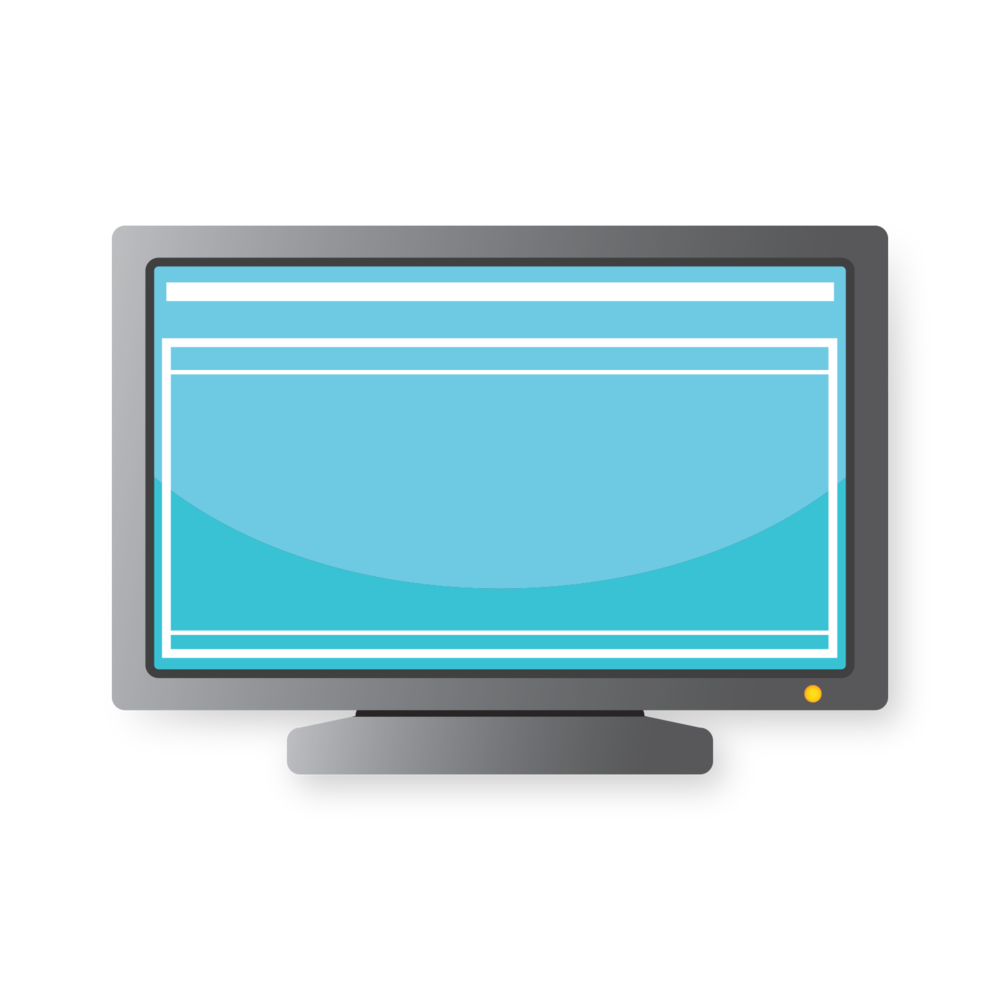 Software helps you create something such as drawings and stories.
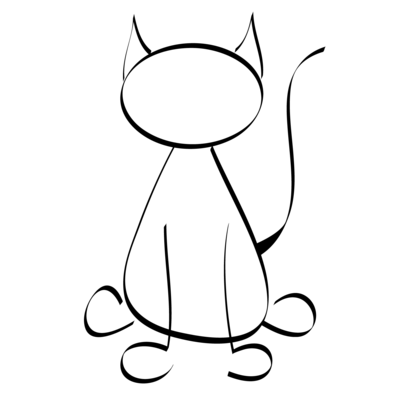 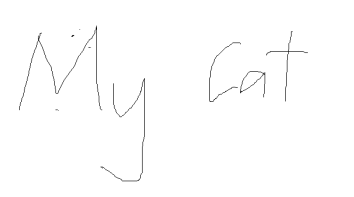 Software
Word processing –To create stories
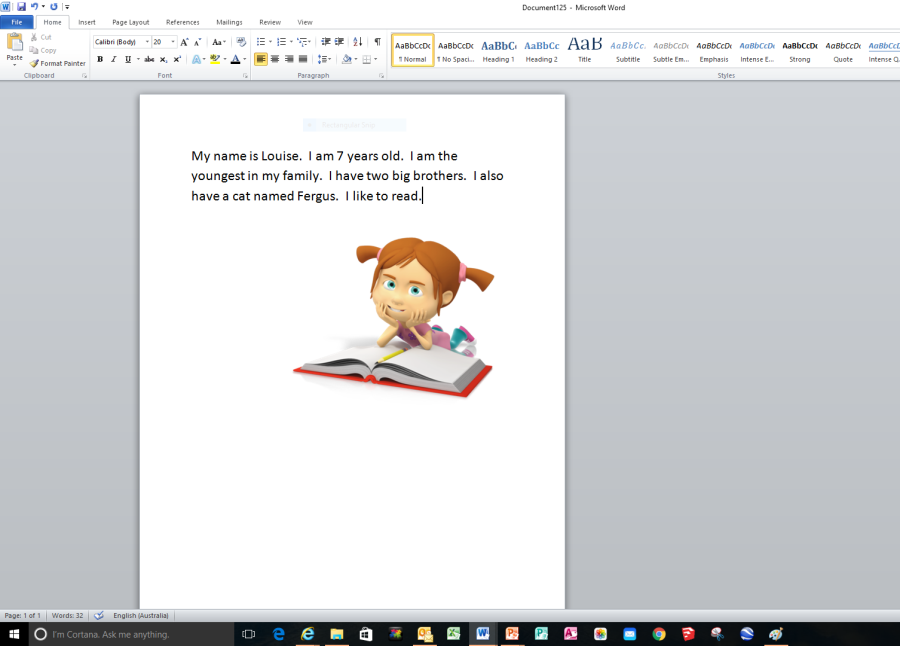 To paint and draw
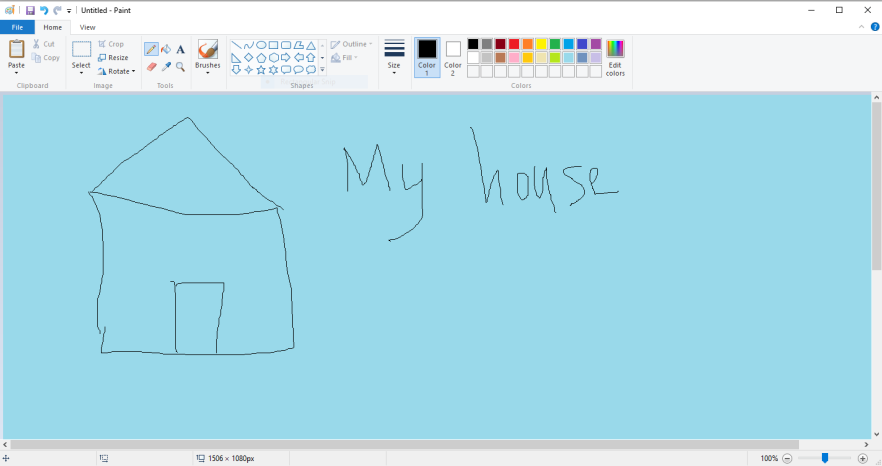 To create presentations
Spreadsheets to arrange data
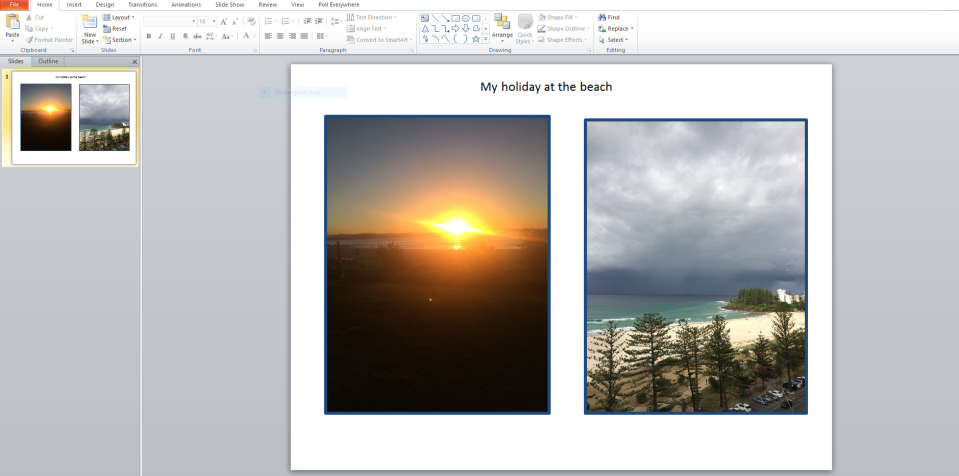 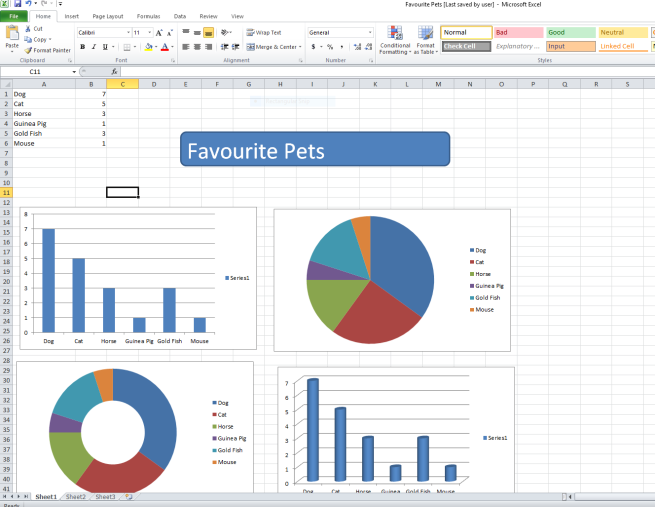 Peripheral Devices
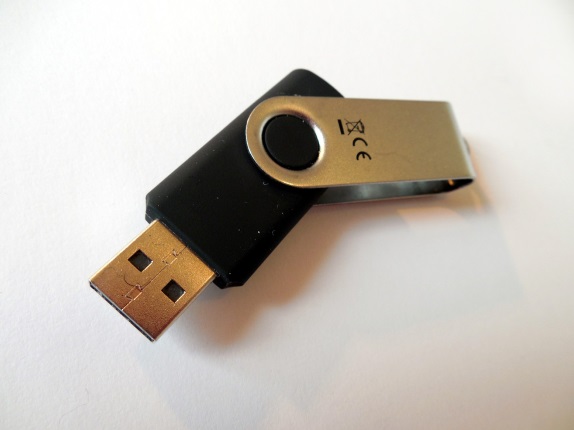 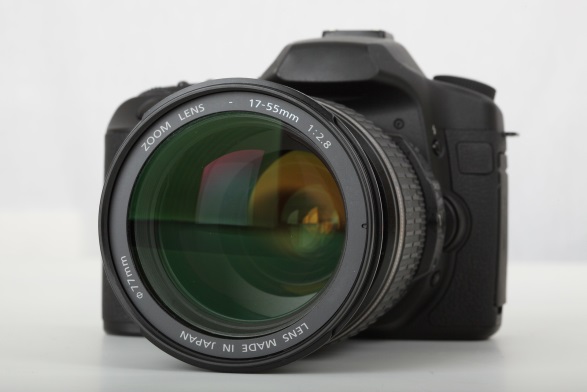 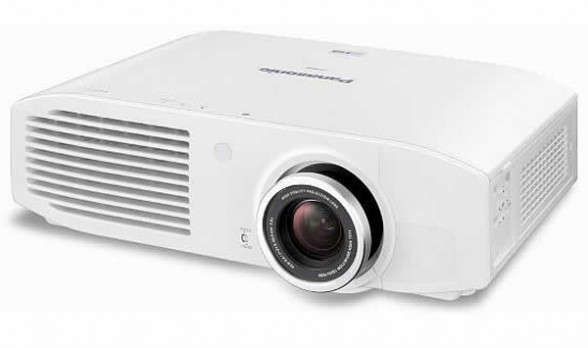 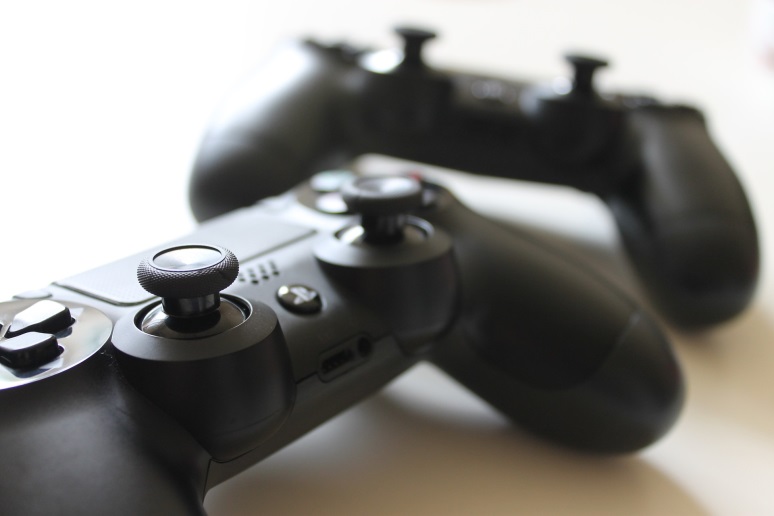 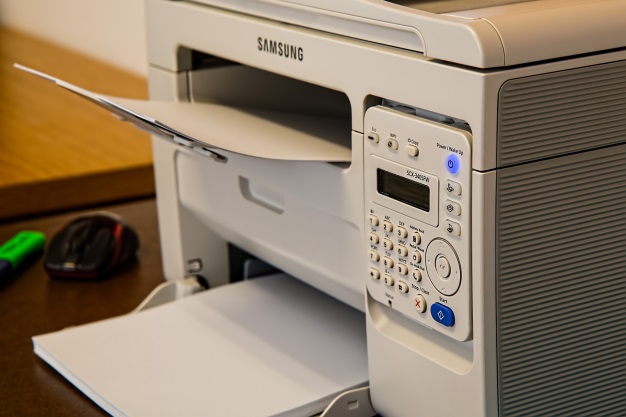 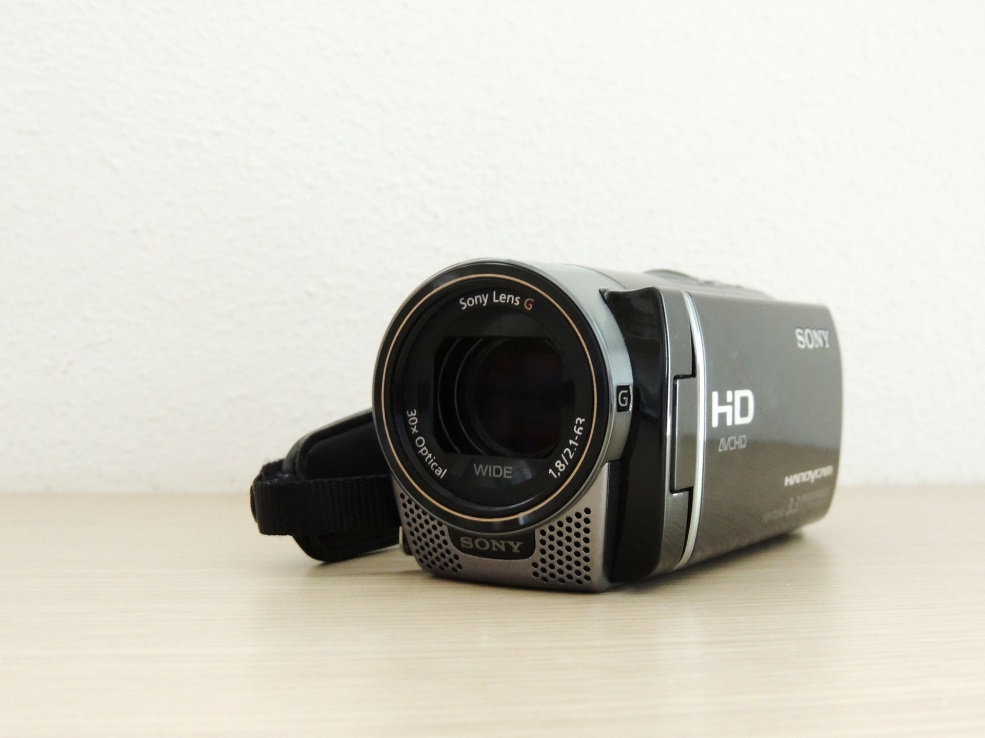 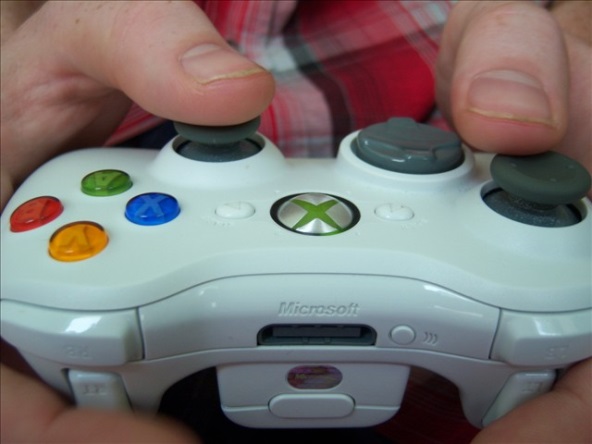 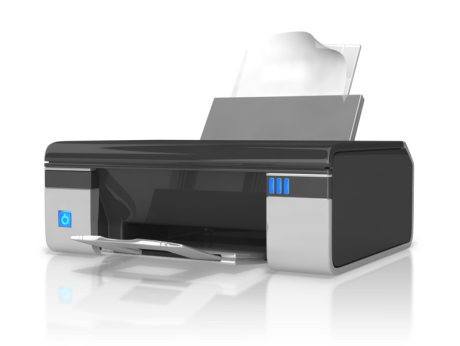 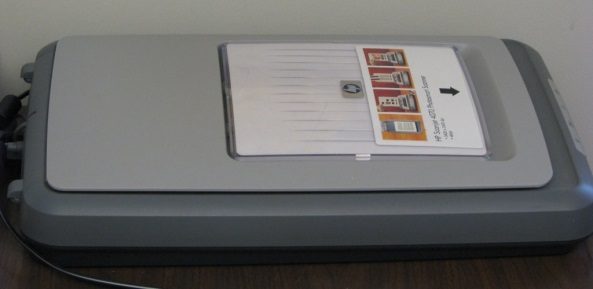 [Speaker Notes: Camera - PublicDomainPictures/pixabay.com, public domain
Projector - EricRobson214/flickr.com, CC BY 2.0
Printer - stevepb/pixabay.com, public domain
USB stick - succo/pixabay.com, public domain
Video game controller - christianladewig0/pixabay.com, public domain
Video camera - fill/pixabay.com, public domain
XBox controller - Brandon and Allison Ejem/flickr.com, CC BY-NC-ND 2.0
Scanner - npslibrarian/flickr.com, CC BY-SA 2.0]
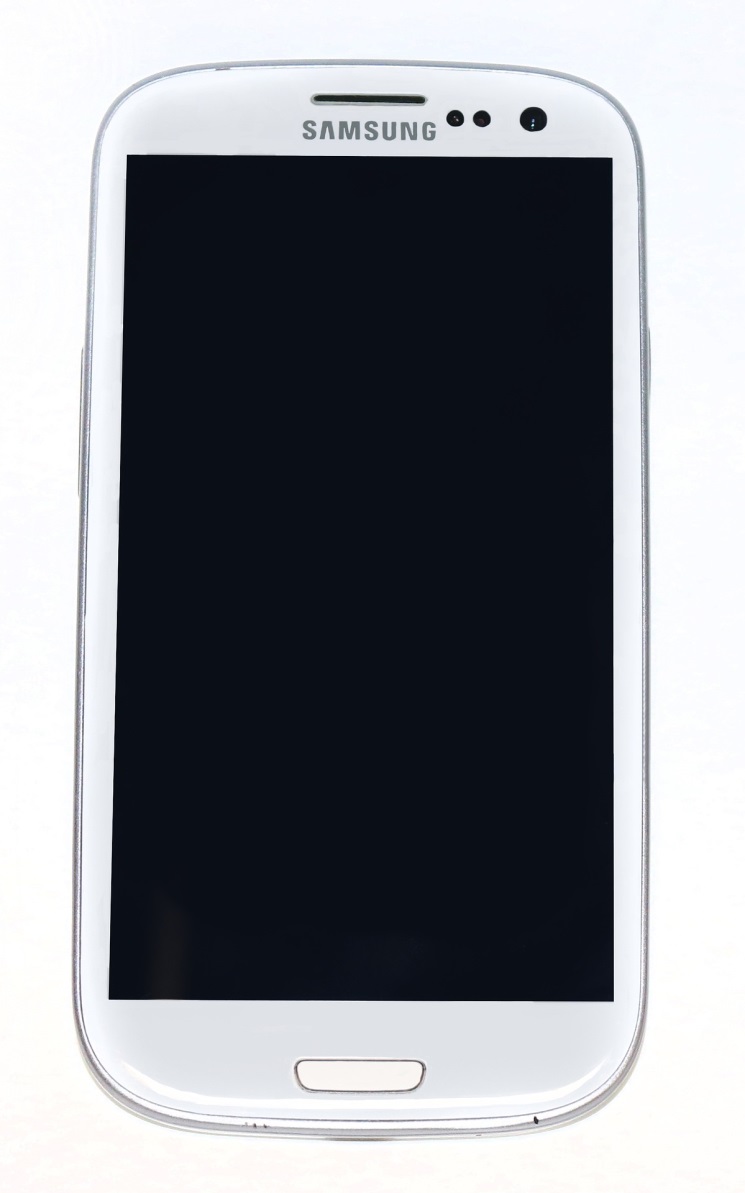 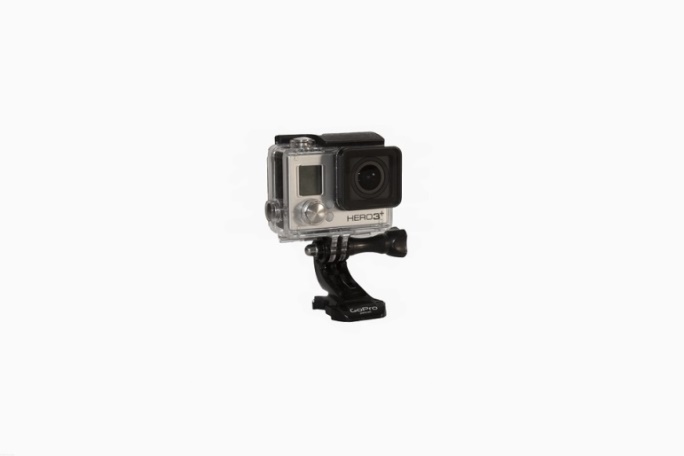 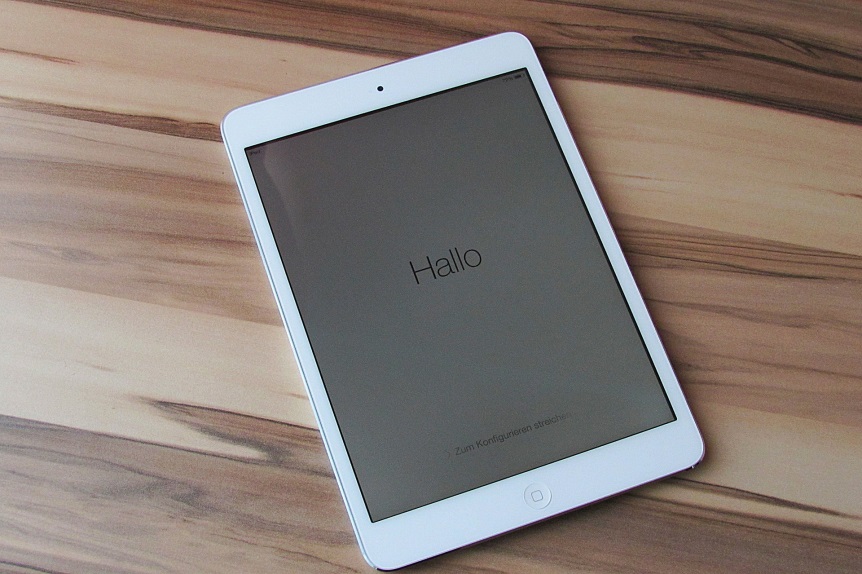 Digital Devices
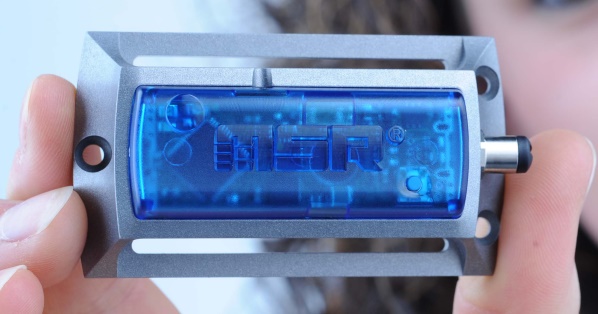 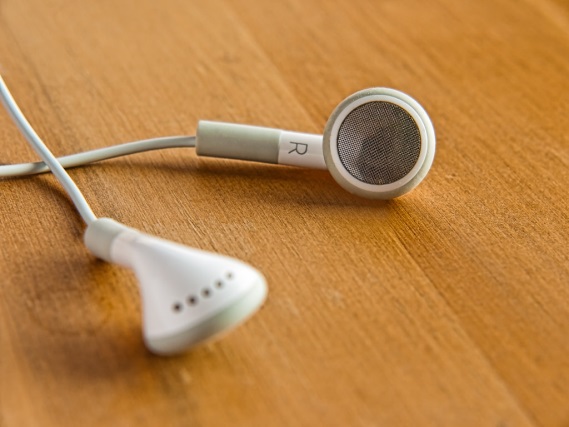 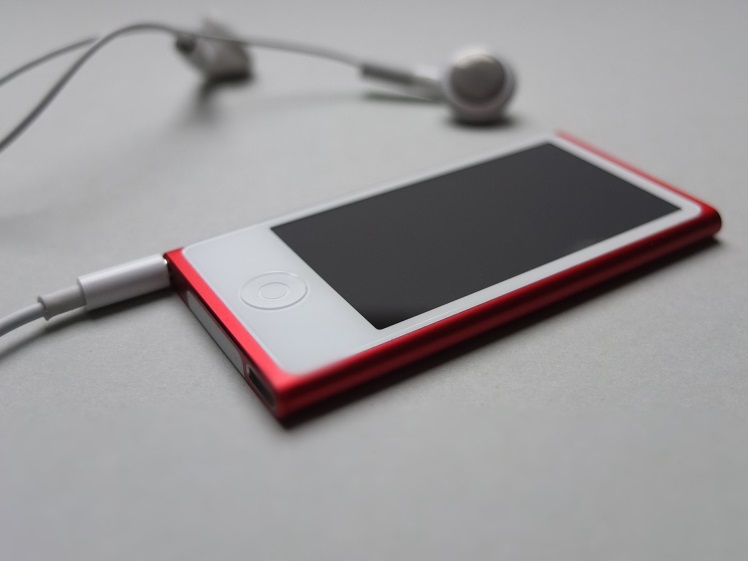 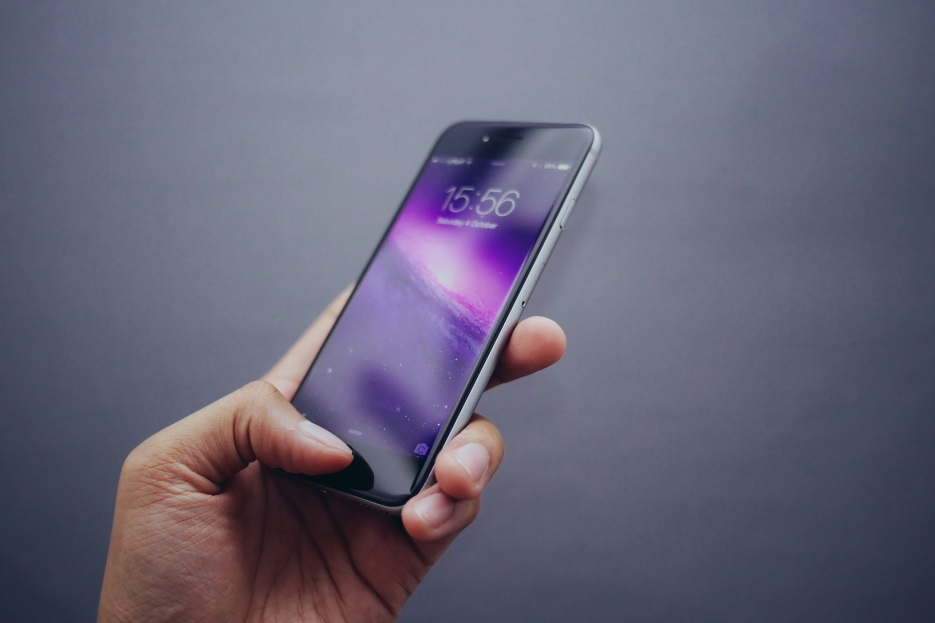 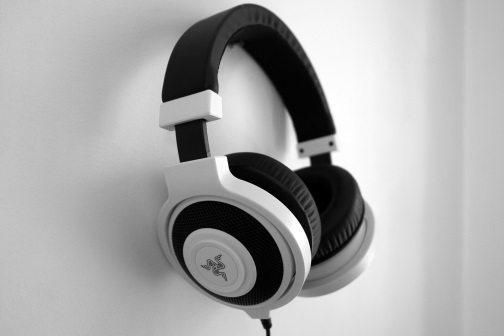 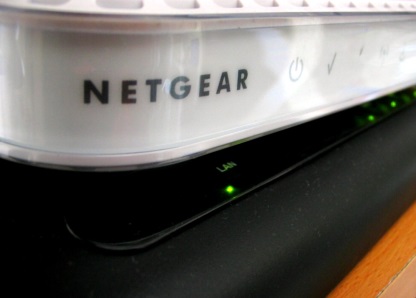 [Speaker Notes: Data logger small data logger with integrated sensors measuring temperature, pressure, humidity and light.
Samsung phone - jtuckermktg/pixabay.com, public domain
iPad - PIX1861/pixabay.com, public domain
Earbuds - Eric Bennett/flickr.com, CC BY-SA 2.0
Headphones - aniepanes/pixabay.com, public domain
Modem - Allan Reyes/flickr.com, CC BY-NC-ND 2.0
iPod nano and headphones - LudewigMe/pixabay.com, public domain
Hand holding iPhone - fancycrave1/pixabay.com, public domain]
Can you match the labels to this digital system?
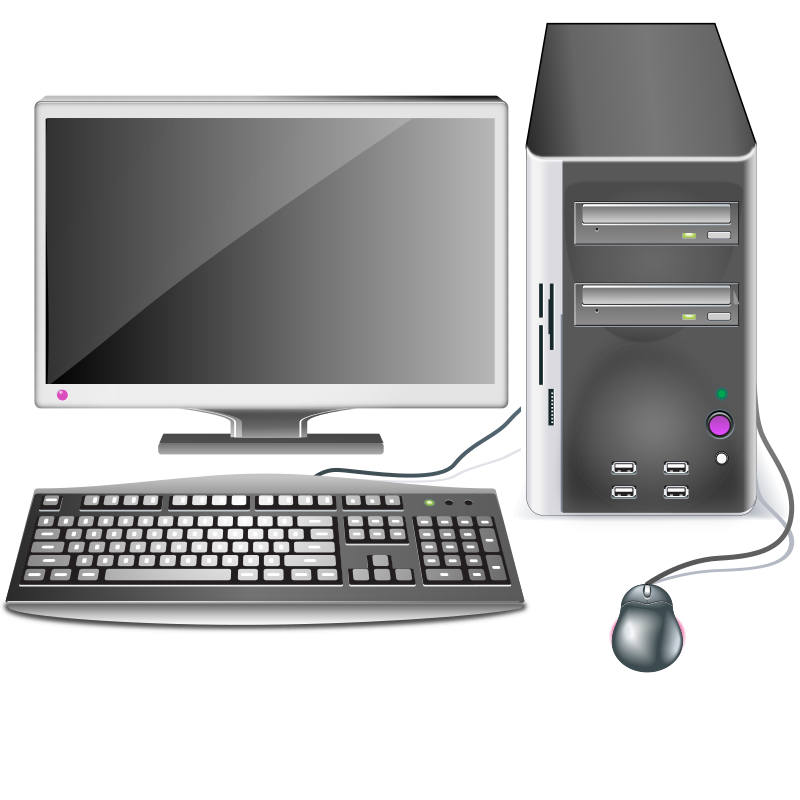 Monitor
Keyboard
Mouse
Computer Tower
On/ Off Button
USB Portal
Label the hardware
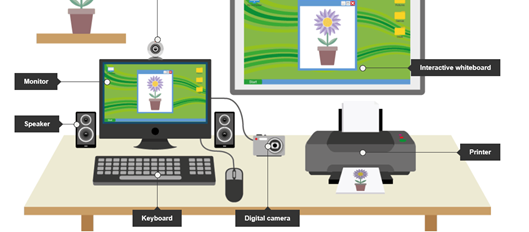 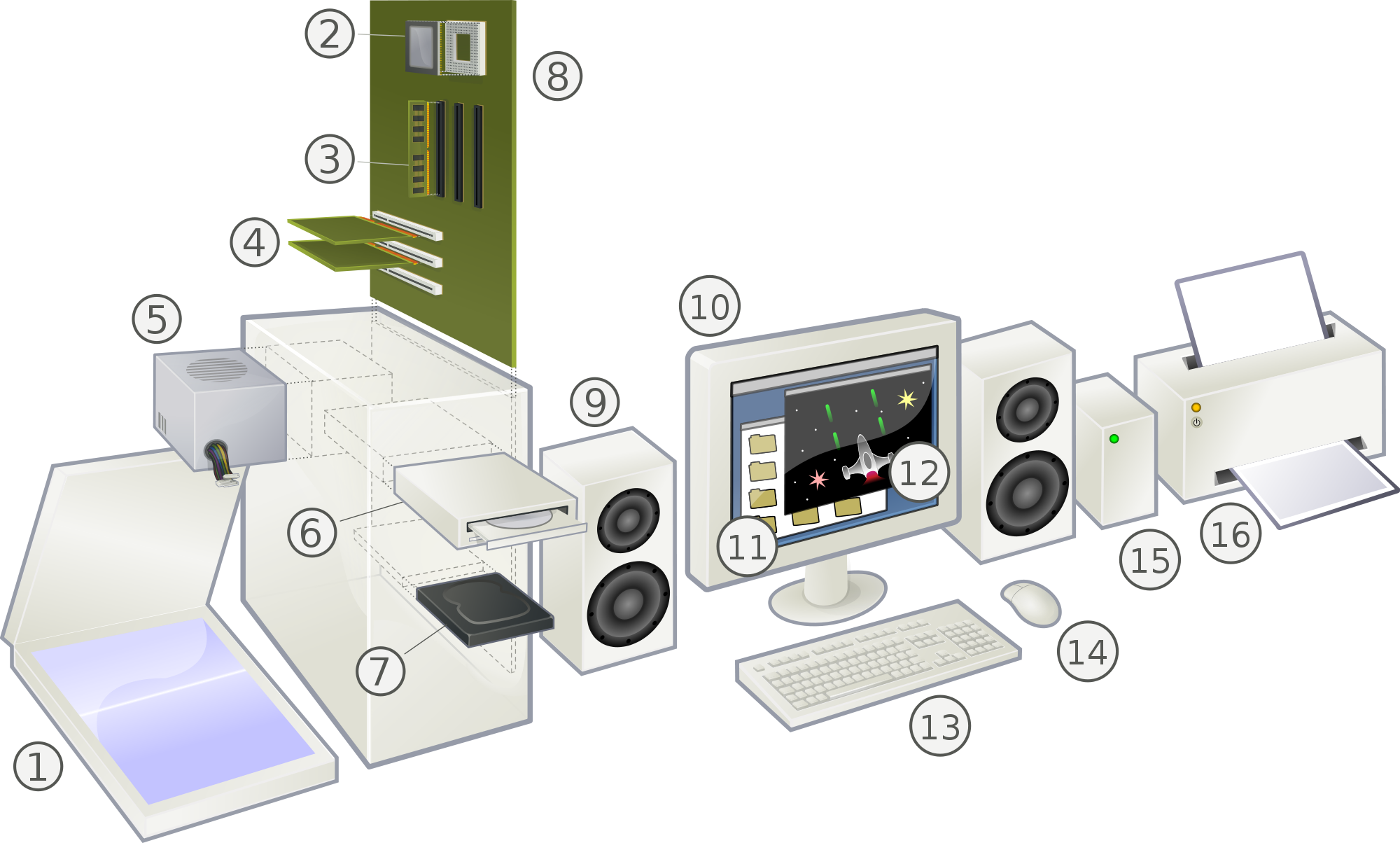